TRONCAL DEL MAGDALENA
CONCESION 1.
PUERTO SALGAR-BARRANCABERMEJA
Noviembre de 2021
Troncal del Magdalena - Concesión 1       
Puerto Salgar – Barrancabermeja (Puente Rio Sogamoso)
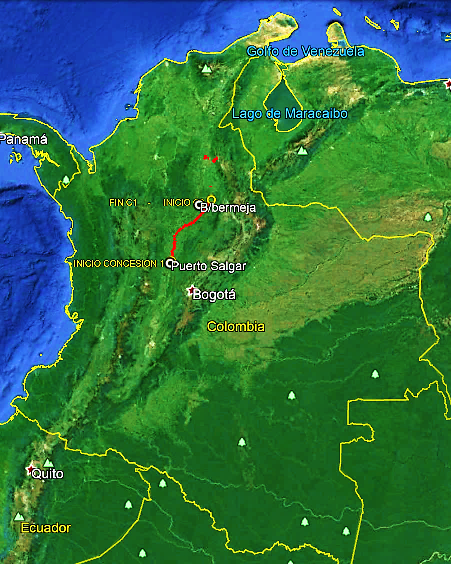 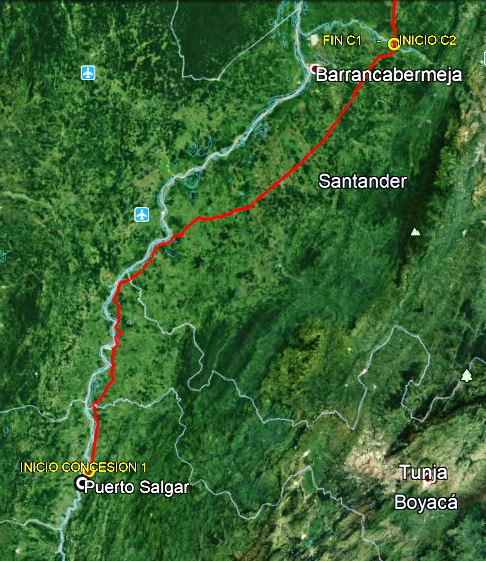 Peaje Aguas Negras
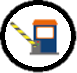 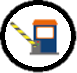 Peaje Zambito
* Las longitudes corresponden a calzada equivalente
Descripción de Unidades Funcionales
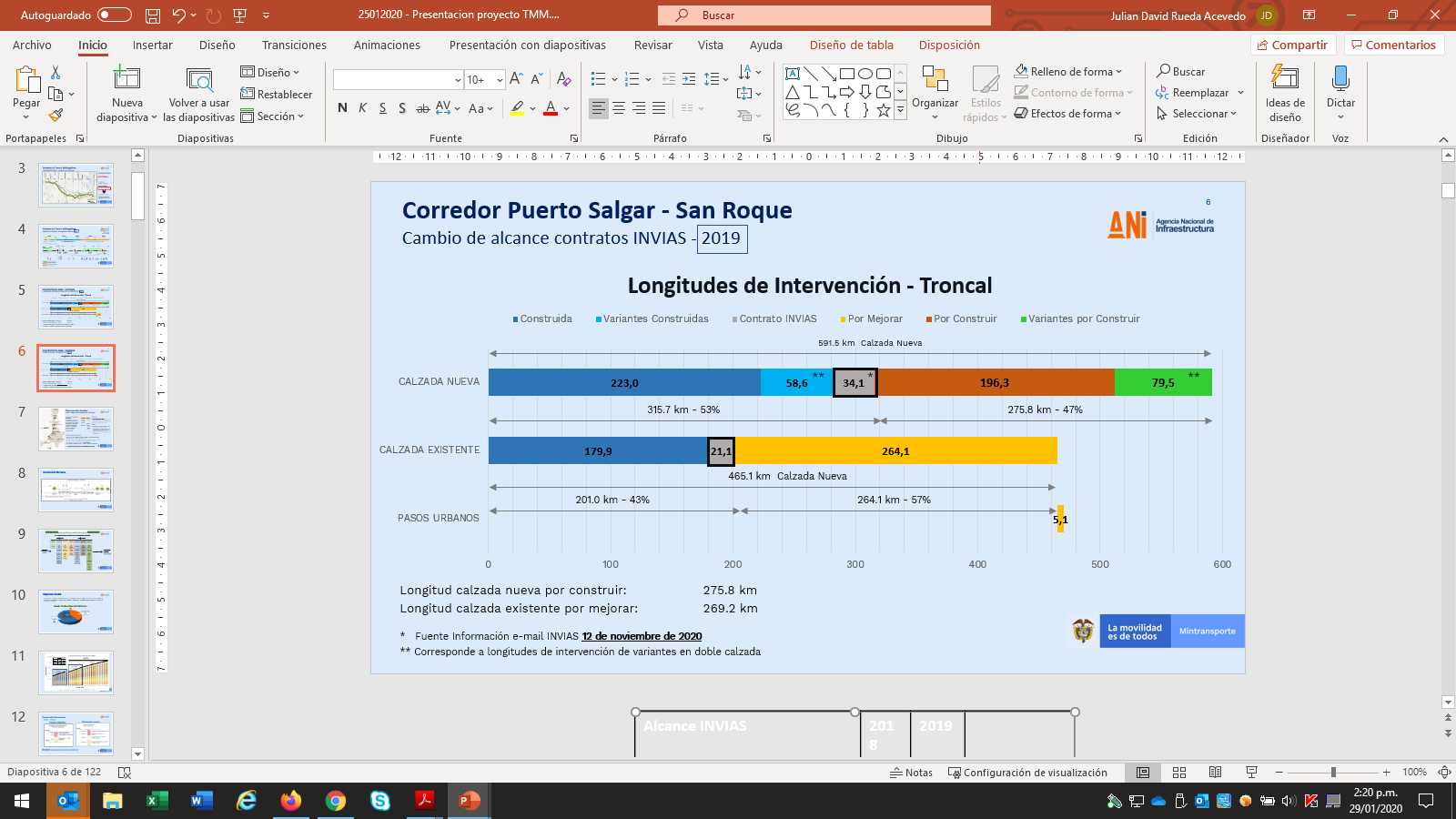 VARIANTES A CONSTRUIR - CONCESION 1
Riesgos del Proyecto
Riesgos del Proyecto
Riesgos del Proyecto
Riesgos del Proyecto